Monitoring Leisure-Time Physical Activity among U.S. Adults
Charlotte A. Schoenborn

 
Division of  Health Interview Statistics
National Center for Health Statistics
Centers for Disease Control and Prevention




The findings and conclusions in this presentation are those of the authors and do not necessarily 
represent the official position of the Centers for Disease Control and Prevention.
Co-authors
Susan Carlson
Janet Fulton
Fleetwood Loustalot
National Center for Chronic Disease Prevention and Health Promotion, CDC
2
NHIS Leisure-time Physical Activity
Collected periodically since 1975 and annually since 1997.
Monitors progress toward National Healthy People (HP) Objectives.
LTPA indicators will change with move from HP 2010 to HP 2020.
3
New Directions
New Physical Activity Guidelines issued in 2008
Based on comprehensive review of scientific evidence
4
NHIS Adult Physical Activity Indicators
Healthy People 2010 (2000-2009)
2008 PA Guidelines  (2010 - forward)
5
What is new about the 2008 Physical Activity Guidelines ?
Definition of “aerobically active”
Additional guidelines:
Highly active level
Combined muscle-strengthening AND aerobic activity
6
Does the transition to the 2008 Guidelines influence surveillance?
Prevalence estimates?
Socio-demographic variations?
Trends?
7
The Changing Definition of Aerobically Active for Adults
8
Prevalence of being aerobically active: Healthy People 2010 versus 2008 Guidelines,NHIS, 2009
Source: National Health Interview Survey, Sample Adult Component, 2009. Unpublished data.
9
Comparing Healthy People 2010 and 2008 Guidelines criteria for aerobic activity, by sex and age: NHIS 2009
Sex
Age group
10
Comparing Healthy People 2010 and 2008 Guidelines criteria for aerobic activity, by race/ethnicity and education: NHIS 2009
Race/ethnicity
Education level
11
Trends in aerobic activity 1998-2009:Healthy People 2010 versus 2008 Guidelines
12
Source: CDC/NCHS: National Health Interview Survey
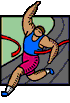 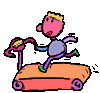 Highly Active Level
Level new with 2008 Guidelines
Aerobic physical activity for:
> 300 min/week moderate-intensity
> 150 min/week vigorous-intensity
Equivalent combination
13
Active
Prevalence of aerobic physical activity in four levels, NHIS 2009
Highly active (>300 min/wk moderate-intensity activity, >150 min/wk vigorous-intensity activity, or equivalent combination),  sufficiently active (150-300 min/wk moderate-intensity activity, 75-150 min/wk vigorous-intensity activity, or equivalent combination),  insufficiently active (some activity but not enough to meet active definition), and inactive (no activity of at least 10 min/time).
14
Percentage of adults who were highly active according to the 2008 Guidelines: NHIS 2009
Sex
15
Muscle-strengthening and aerobic activity
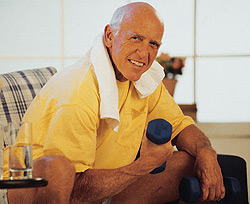 HP 2010: Separate muscle-strengthening objective
2008 Guidelines: Combine muscle-strengthening with aerobic activity
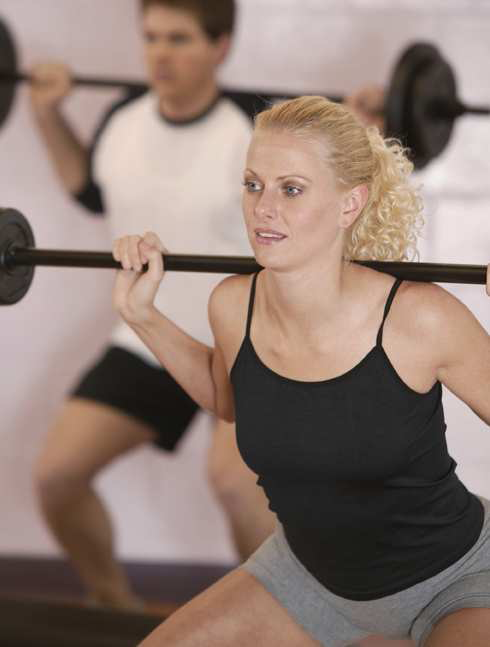 16
Active
Percentage of adults who met the muscle-strengthening and aerobic guideline, NHIS 2009
17
Percentage of adults who met the full 2008 Guidelines (aerobic + strength) by selected characteristics, NHIS 2009
Sex
18
Trends in meeting 2008 Aerobic PA Guideline  among U.S. adults, by sex: 2007-2009
19
Source: CDC/NCHS: National Health Interview Survey,
Trends in meeting 2008 Aerobic PA Guideline among U.S. adults, by age: 2007-2009
20
Source: CDC/NCHS: National Health Interview Survey,
Trends in meeting 2008 Aerobic PA Guideline  among U.S. adults, by race/ethnicity: 2007-2009
21
Source: CDC/NCHS: National Health Interview Survey,
Trends in meeting PA 2008 Aerobic PA Guideline among U.S. adults, by education: 2007-2009
Source: CDC/NCHS: National Health Interview Survey,
22
Conclusions
Compared with HP 2010 criteria, prevalence estimates shifted to upward by more than 10 percentage points when 2008 Guidelines were applied.
Disparities and trends over time were similar regardless of the LTPA criteria.
Leisure-time physical activity prevalence at recommended levels has increased modestly in recent years.
23
For Further Information
NHIS Physical Activity Information Website: http://www.cdc.gov/nchs/nhis/physical_activity.htm 
NHIS listserve: nhislist@cdc.gov
For questions about this presentation, feel free to contact me at: CSchoenborn@cdc.gov

Thank you!
24